РезультатыЕГЭ - 2022
МАОУ гимназия № 69
г. Краснодар
100 баллов
 по литературе 
11А  Тухто Вера
Вербицкая Валерия
Маляр Полина
Учитель Лесных Е.В.
по русскому языку
11а Белогуров Сергей
Учитель Лесных Е.В.
по обществознанию
11а Русина Екатерина
Учитель Каунова Е.Ю.
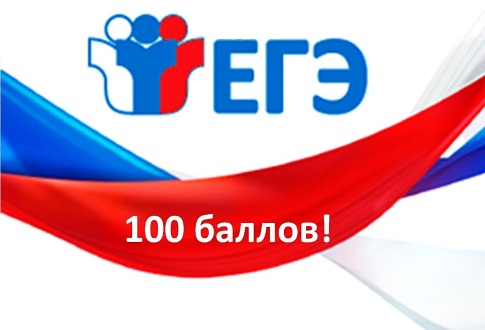 ВЫСОКИЕ РЕЗУЛЬТАТЫ
РУССКИЙ ЯЗЫК                                                                            от 85 до 100 баллов –47выпускников(43,9% ) 

 (2022 – 39.9%,43 выпускника)
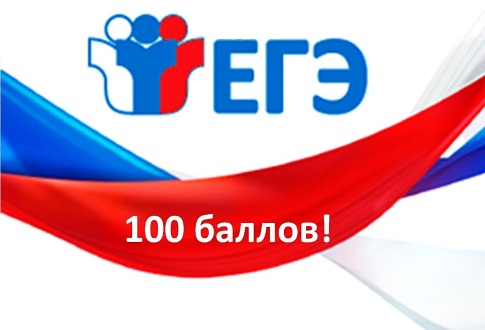 РУССКИЙ ЯЗЫК
Лучшие результаты:
 11г  Багина В.-95б             11а Русина Е.-95б
 11г Бабухина О.-93б         11а Белогуров С.-100б
 11г Дейнега С.-91б           11а Кондратьева Н95б
 11в Лифенко К.-95б          11а Тухто В-93б
 11в Рябова К.                    11а  Маляр П-97б
 11в Зима И.-91б                11а  Карагадаева М.-93б     
 11б Кузнецова В-91б         11а  Дремина В.-91б 
11б Солодунова В.-93б
11б Стариков К.-93б
11б Жданенко М.-91б
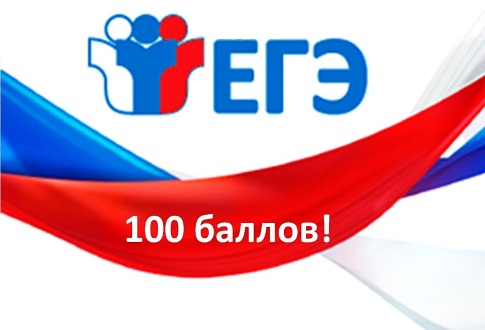 Высокие результаты
История
11аБелогуров С.-87б
11аКарагадаева М.-89б
11бСтариков К.-87б
Биология
11вБуряк П.-84б
11вЛифенко К.-96б
11вЧеркашин А.-82б
Английский язык
11аБелогуров С.-94б
11аКарагадаева М.-96б
11аРусина Е.-85б
11бКузнецова В.-88б
11аМельниченко Р.-86б
 Химия
11вАйкин А.-90б
11вЧеркашин А.-93б
11вЛифенко К.-93б
11вБуряк П.-93б
11гБацко З.-88б
Литература
11а  Тухто В.-100б
11а  Вербицкая В.-100б
11а  Маляр П.-100б
11а  Белогуров С.-96б
11г  Евсеева А.-96б
11б  Чурсина -96б
11а  Давыдова А.-87б

Обществознание
11а Русина Е.-100б
11гБулатова А.-90б
11аДавыдова А-86б
11вЛутчина Е.-98б
11гФилонов М.-86б

Математика(п)
11вЛутчина Е-90б
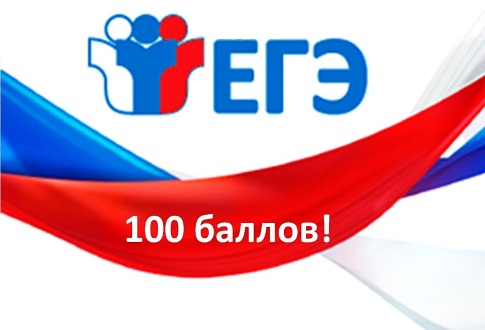 ЕГЭ –  2023
Не преодолели порог успешности:
12 человек(литература-1,химия-2,информатика-1,биология -1,математика(п)-2,математика(б)-1,общество-3,география-1)
3 выпускника не получили аттестат(осень)
ЕГЭ –  2022
   не преодолели порог успешности 6 человек
2 человека не получили аттестат(осень)


ЕГЭ 2021 -8 человек
ЕГЭ – 2023               Русский язык
Средний балл по гимназии
ЕГЭ – 2023              Профильная математика
ЕГЭ – 2023               Английский язык
2023
2021
2022
ЕГЭ – 2023               Биология
Средний балл по гимназии
ЕГЭ – 2023               Химия
2023
2022
2021
ЕГЭ – 2023               Литература
2023
2021
2022
ЕГЭ – 2023               Информатика
2022
2022
2021
ЕГЭ – 2023               Физика
2021
2023
2022
ЕГЭ – 2023               История
2021
2023
2022
ЕГЭ – 2023               Обществознание
2023
2021
2022
ЕГЭ – 2023              География
2023
2021
2022
ЕГЭ -2023
МЕДАЛИСТЫ
Задачи
Проанализировать результаты ГИА, установить причины неуспешности выпускников.  Принять управленческие решения (направление педагогов на курсы и переподготовку,  кадровые рокировки, заполнение вакансий и др.)
Обеспечить контроль за подготовкой обучающихся для сдачи экзаменов в сентябре, в том
числе:
организацией дополнительных занятий по всем предметам;
информированием родителей письменно о графиках дополнительных занятий в школах.
Проанализировать объективность выдачи выпускникам 2023 года аттестатов с отличием и
награждения медалями «За особые успехи в учении», принять меры по повышению
объективности данного показателя
Провести анализ эффективности информационно-разъяснительной работы в рамках ГИА, в  том числе «горячих линий». Принять меры по повышению качества данной работы.
Желаем успехов!!!